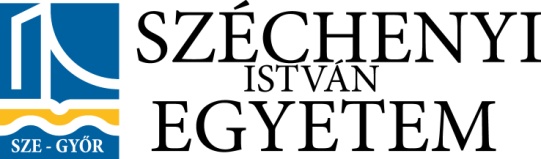 Az általános hatályú határozatok a közigazgatási aktusok rendszerében

Országos Közigazgatástudományi Találkozó, 2022, Kecskemét
dr. Kálmán János, egyetemi tanársegéd (SZE DFÁJK KPT)

2022. április 28.
Felütés – járványok kora
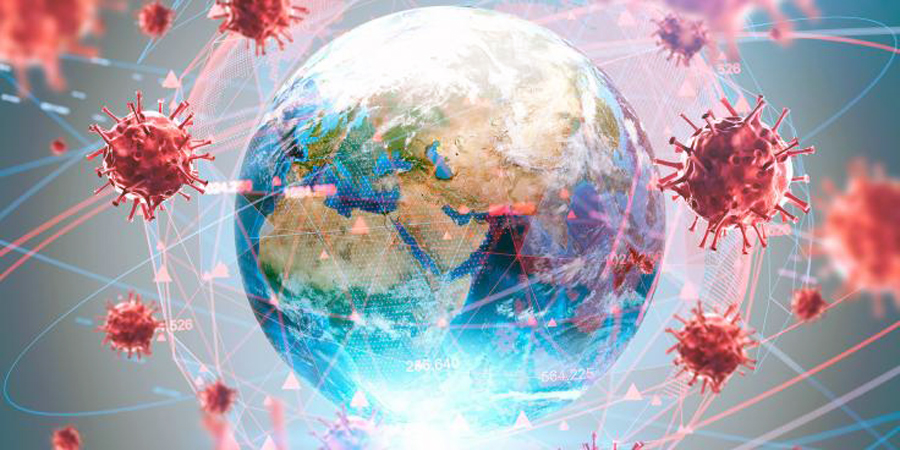 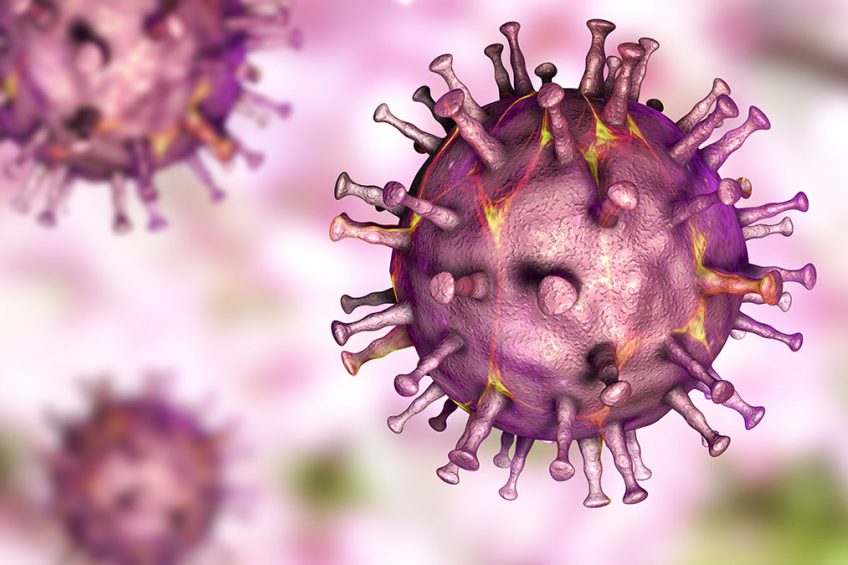 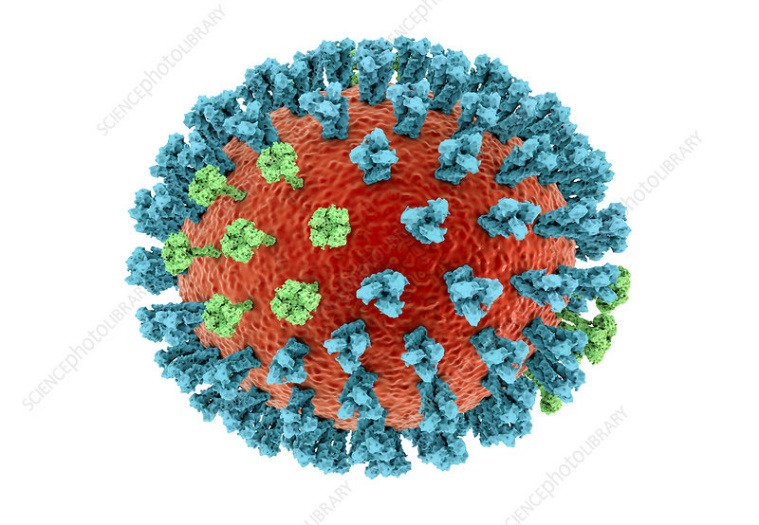 2
Date: 10/06/2022
Előadó: dr. Kálmán János
Normatív aktusok vs. egyedi aktusok
Normatív közigazgatási aktusok
Egyedi közigazgatási aktusok
Nyitott címzetti kör.
A halmaz elemei dinamikusan változnak.
Állandó jelleggel érvényesülnek.
Automatikusan képesek a joghatás kiváltására.
Normatív rendelkezéseket is tartalmazhatnak.
Zárt címzetti kör.
A halmaz elemei „befagyasztottak” egy adott időpillanatban.
Az aktust „ki kell nyitni”, ha változik a címzett.
Kizárólag egyedi rendelkezéseket tartalmazhatnak.
3
Date: 10/06/2022
Előadó: dr. Kálmán János
Normatív aktusok vs. egyedi aktusok
Van-e metszéspont?
4
Dátum: 10/06/2022
Előadó: dr. Kálmán János
Állategészségügyi ágazat
Állat-járványügyi intézkedések:
a) helyi zárlat, 
b) ebzárlat,
c) védőkörzet, 
d) megfigyelési körzet.
Az élelmiszerláncról és hatósági felügyeletéről szóló 2008. évi XLVI. törvény 51. § (3) bekezdés d)-f), s) pont.
5
Date: 10/06/2022
Előadó: dr. Kálmán János
Népegészségügyi ágazat
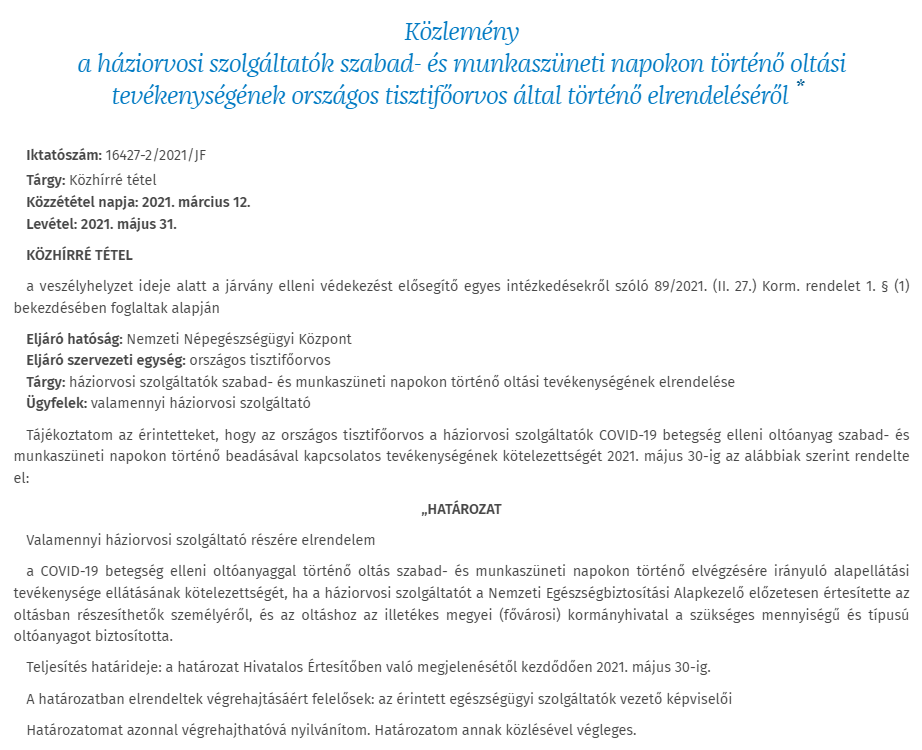 Járványveszély esetén az egészségügyi államigazgatási szerv (az országos tisztifőorvos) közvetlenül megteheti mindazon hatósági intézkedéseket és eljárásokat, amelyek a járványveszély elhárítása érdekében szükségesek.
Az egészségügyi hatósági és igazgatási tevékenységről szóló 1991. évi XI. törvény11. § (5) bekezdés.
6
Date: 10/06/2022
Előadó: dr. Kálmán János
Kitekintés
7
Date: 10/06/2022
Előadó: dr. Kálmán János
Záró gondolatok: az Ákr. gyenge pontjai
8
Date: 10/06/2022
Előadó: dr. Kálmán János
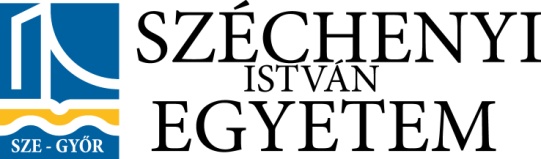 Köszönöm a megtisztelő figyelmet!